Государственные услуги«Присвоение квалификации судебного эксперта» и «Присвоение квалификации на право производства определенного вида судебно-медицинской, судебно-психиатрической и судебно-наркологической экспертиз»
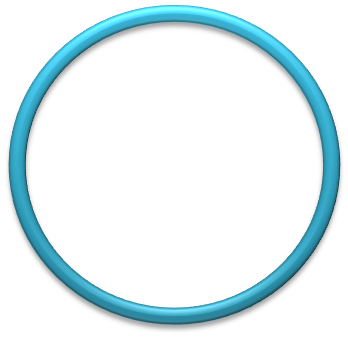 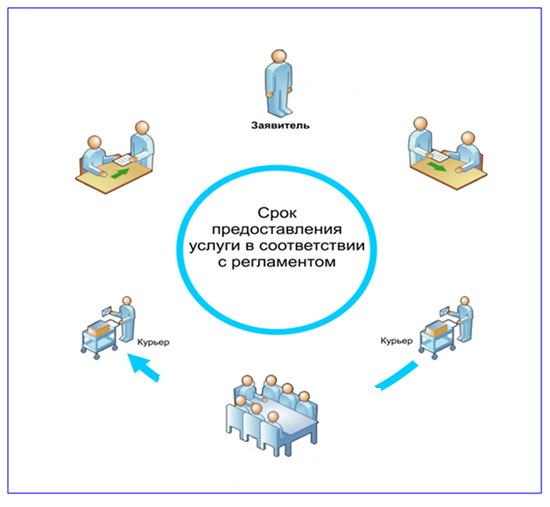 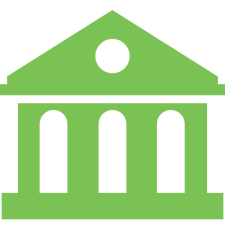 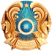 Срок рассмотрения документов – 
3 рабочих дня
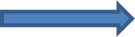 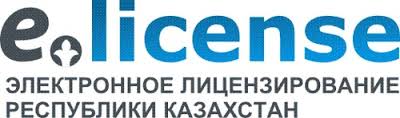 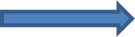 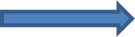 Канцелярия Центра 
судебных экспертиз 
МЮ РК
Прохождение квалификационного экзамена в назначенном времени и месте 
на 4 рабочий день
Электронное лицензирование РК
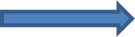 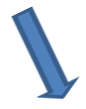 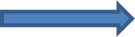 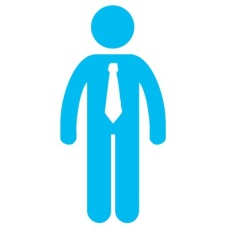 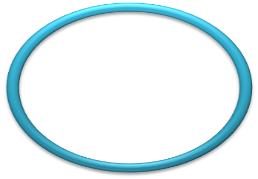 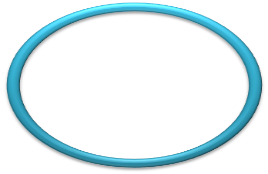 1 этап
Компьютерное тестирование
2 этап
Экзаменационные билеты
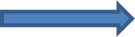 Услугополучатель
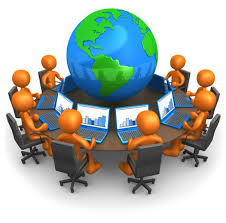 Личный кабинет
 «услугополучателя» 
квалификационное  свидетельство или дополнение к свидетельству 
на 7 рабочий день
Для получения консультации звонить по номеру: 8 (7172) 54-09-73